April 11, 2019
Piscataqua River Bridge
SPS Corporate Management Meeting
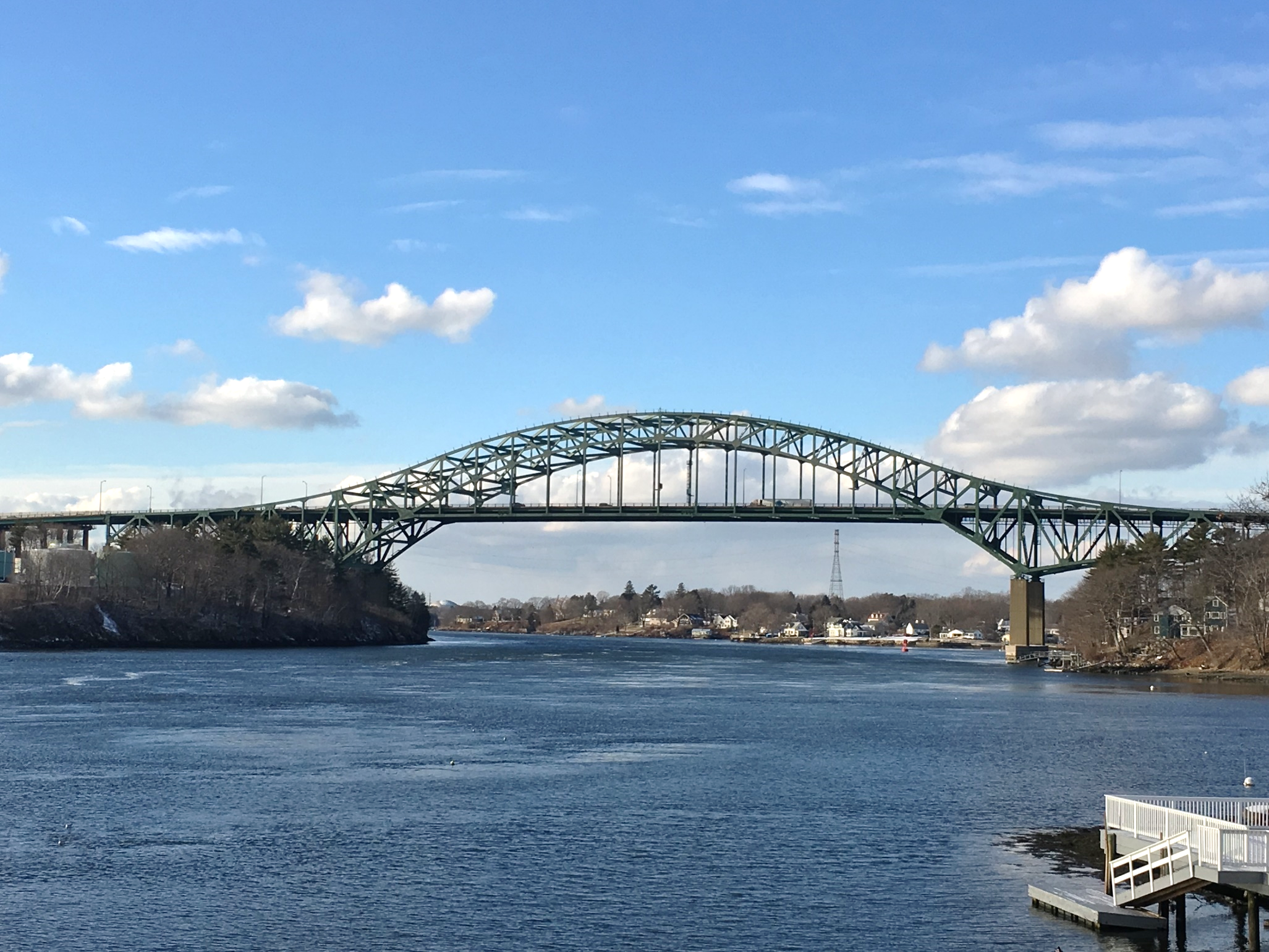 Agenda
Project Scope
Construction Schedule and Maintaining Traffic
Site Photos
Project Purpose
Preventative maintenance
Improve traffic flow at peak volumes
Improve safety
Who is Involved?
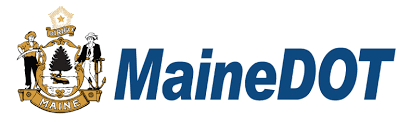 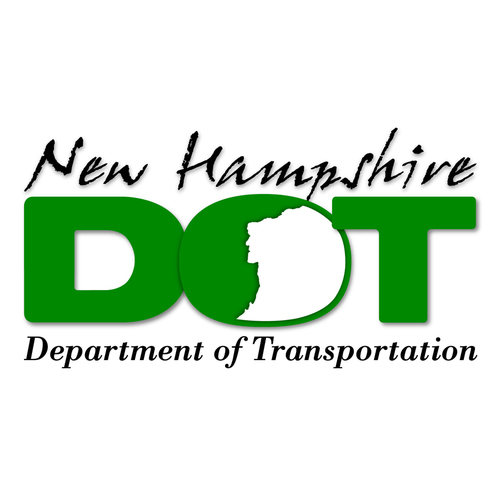 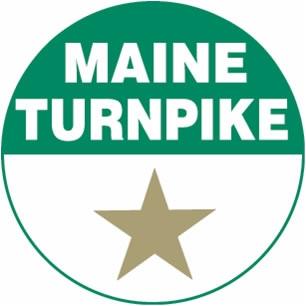 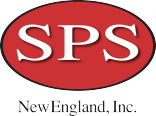 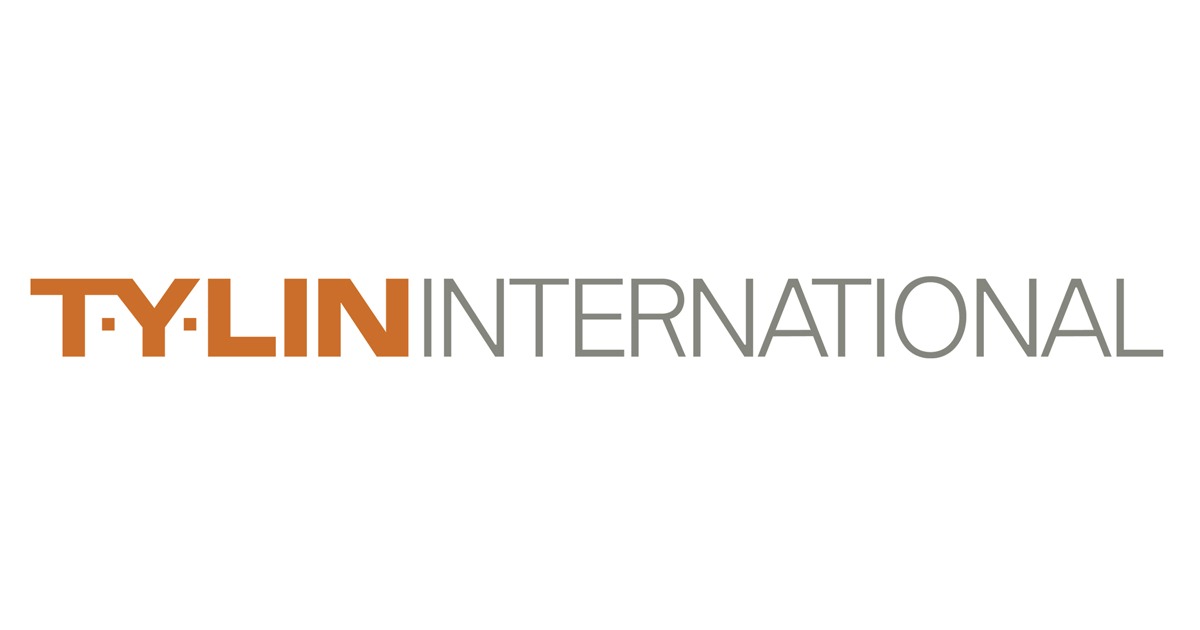 Project Timeline
Project Advertised			November 2018
Bid Opening				January 2019
Project Awarded to SPS NE	March 2019
Substantial Completion		October 2021
Final Completion			May 2022
Project Scope
Project Scope
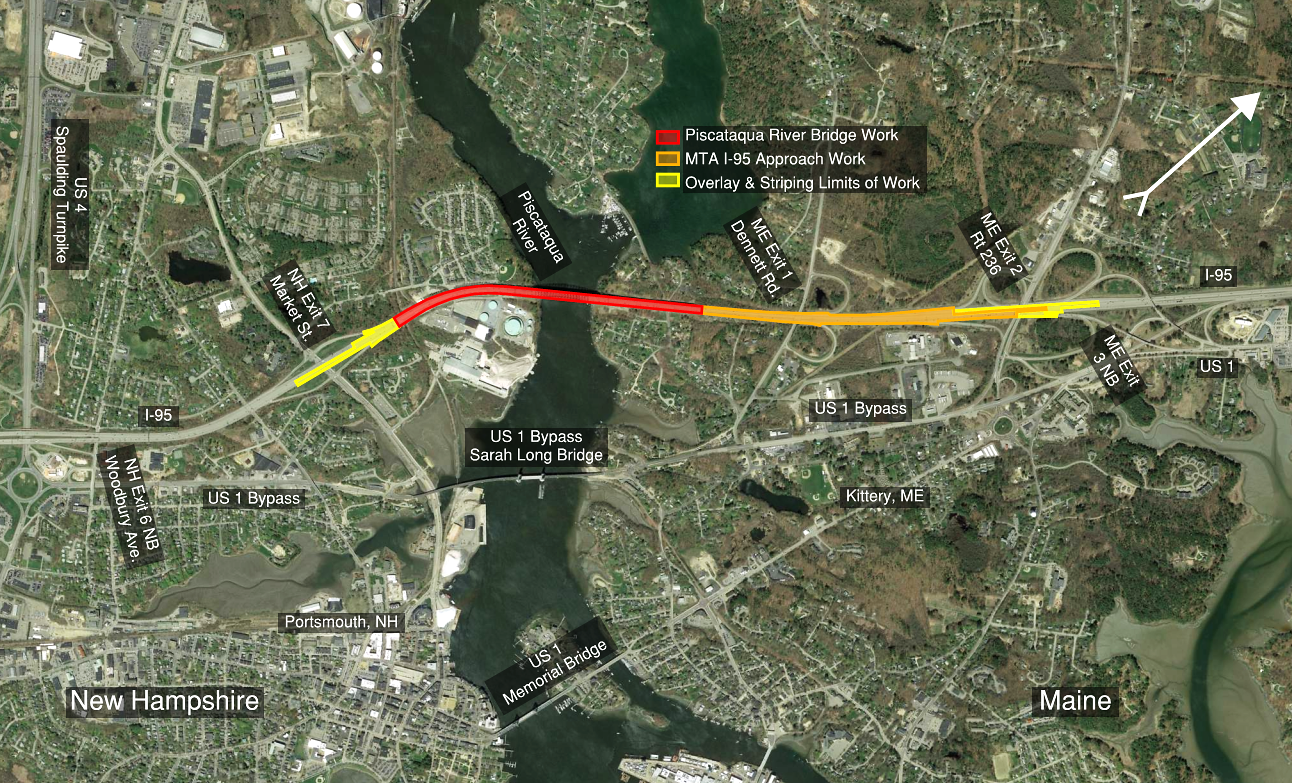 Project Scope
Traffic Control
Access to work locations
Asphalt wearing surface replacement
Bridge deck and substructure repairs
Joint replacement 
Fascia & median barrier replacement
Project Scope
Bridge drainage replacement
Zinc Anode Systems
Electrical system upgrade
Maine approach work to Exit 3 NB
Existing Railing & Median Barrier
New Fascia & Median Barrier
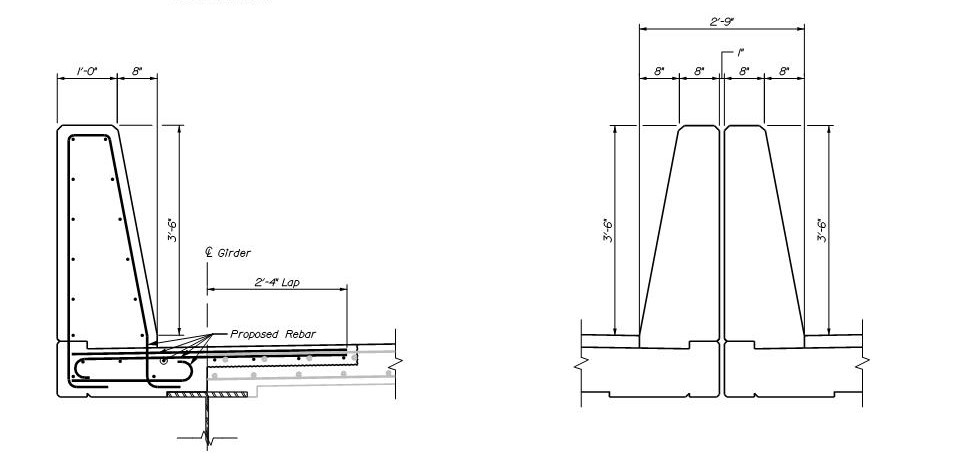 Part-Time Shoulder Use
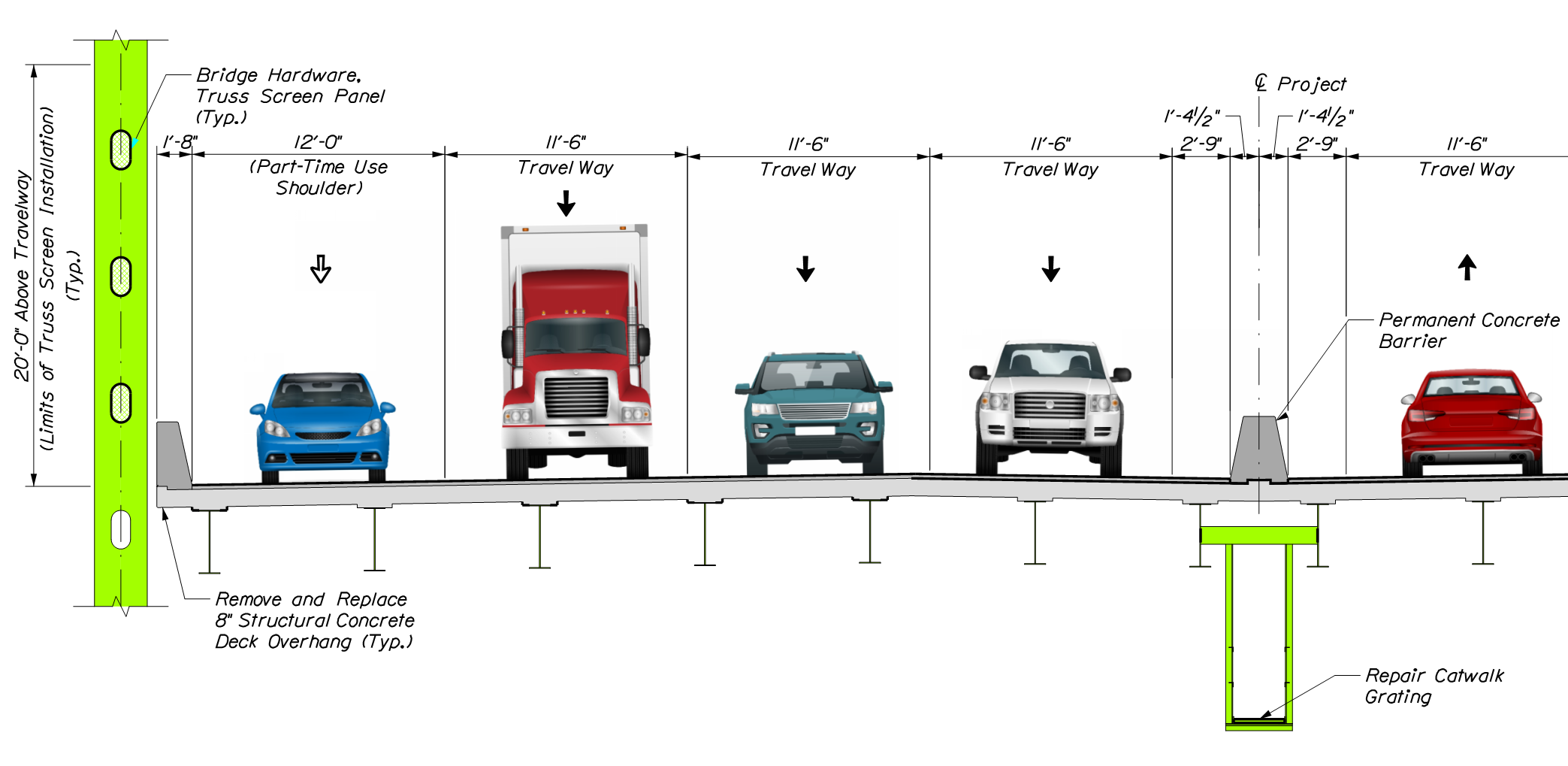 Construction Scheduling & Maintaining Traffic
Construction Schedule
Beginning in June 2019
Substantial Completion October 1, 2021
Contract Completion May 20, 2022
Substantial Completion Incentives
Contract Completion Incentives
Proposed Construction Schedule
Southbound Fascia – 2019-2020
Northbound Fascia - 2020
NB & SB Median - 2021
Final Pave - Spring 2022
Maintaining Traffic
“Peak” - 3 lanes open for summer traffic
Daytime, Memorial Day to Columbus Day
Work in shoulders w/ lane shifts
“Non-Peak” – 2 lanes open 
Daytime, Columbus Day to Memorial Day
3 lane Incentives – NB on Fri/Sat and SB Sun
Nighttime extra lane closures: 7pm – 6am
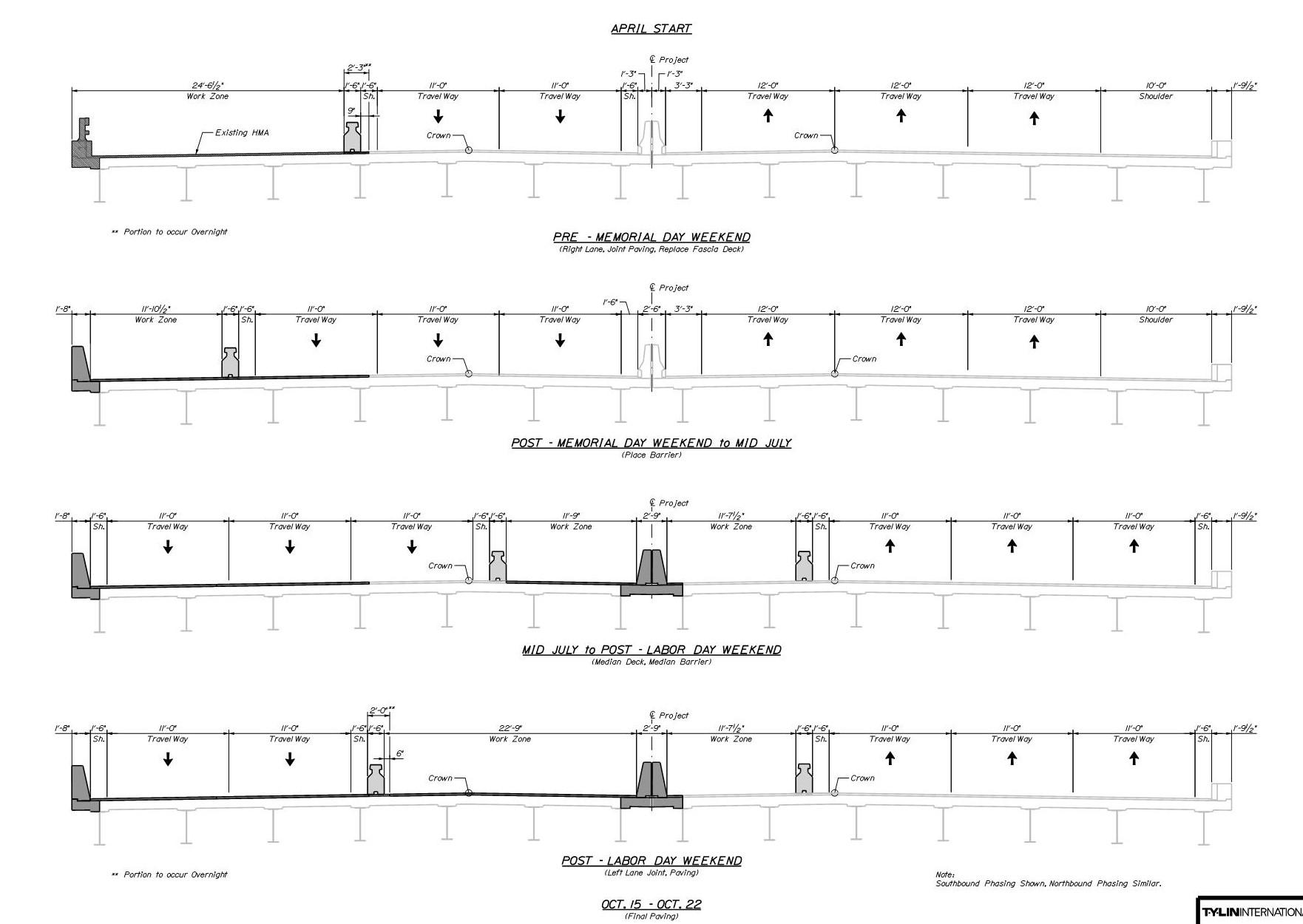 Non-Peak (Fascia Lane)
Peak (Fascia Shoulder)
Peak (Median Shoulder)
Non-Peak (Median Lane)
Site Photos
Site Photos
Site Photos
Site Photos
Site Photos
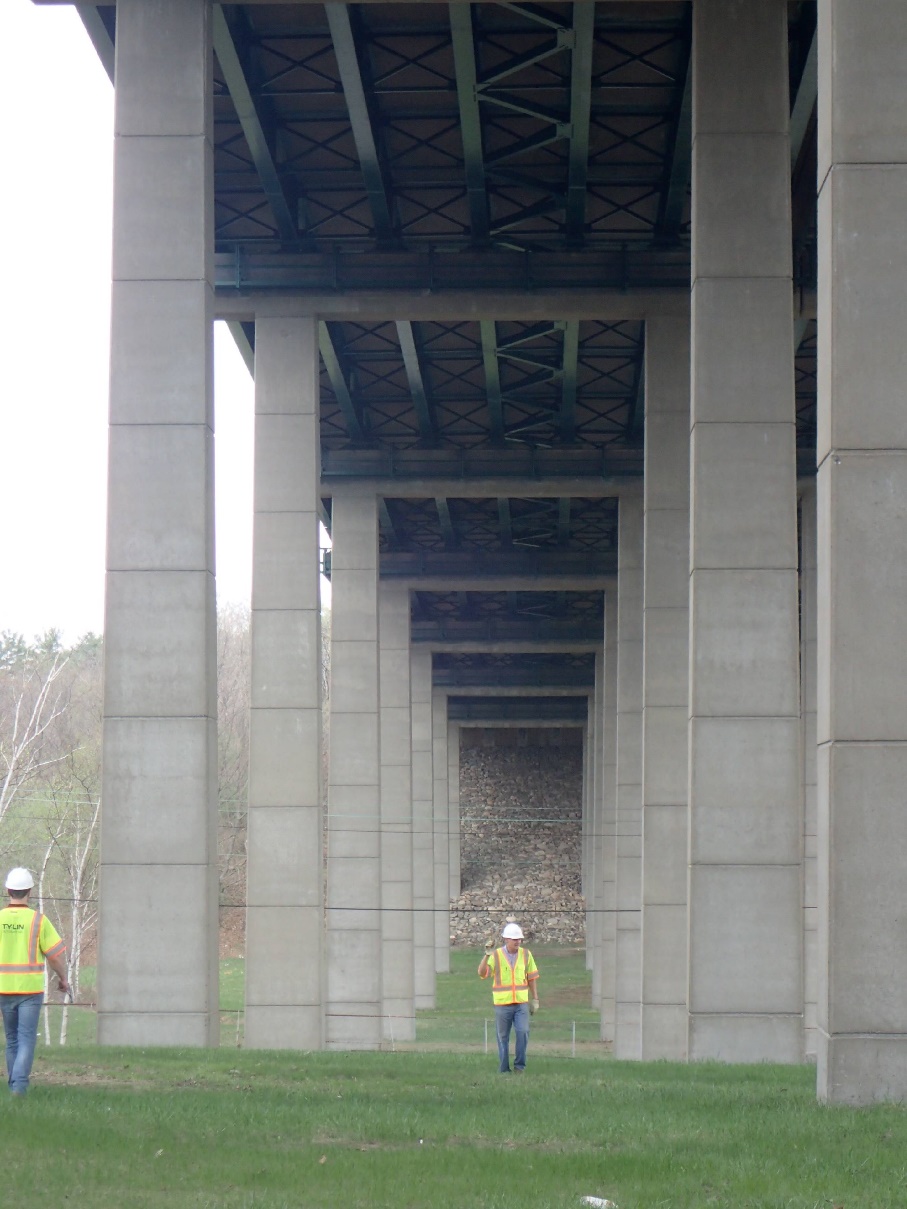 Site Photos
Site Photos
Site Photos
Site Photos
Site Photos
Questions?
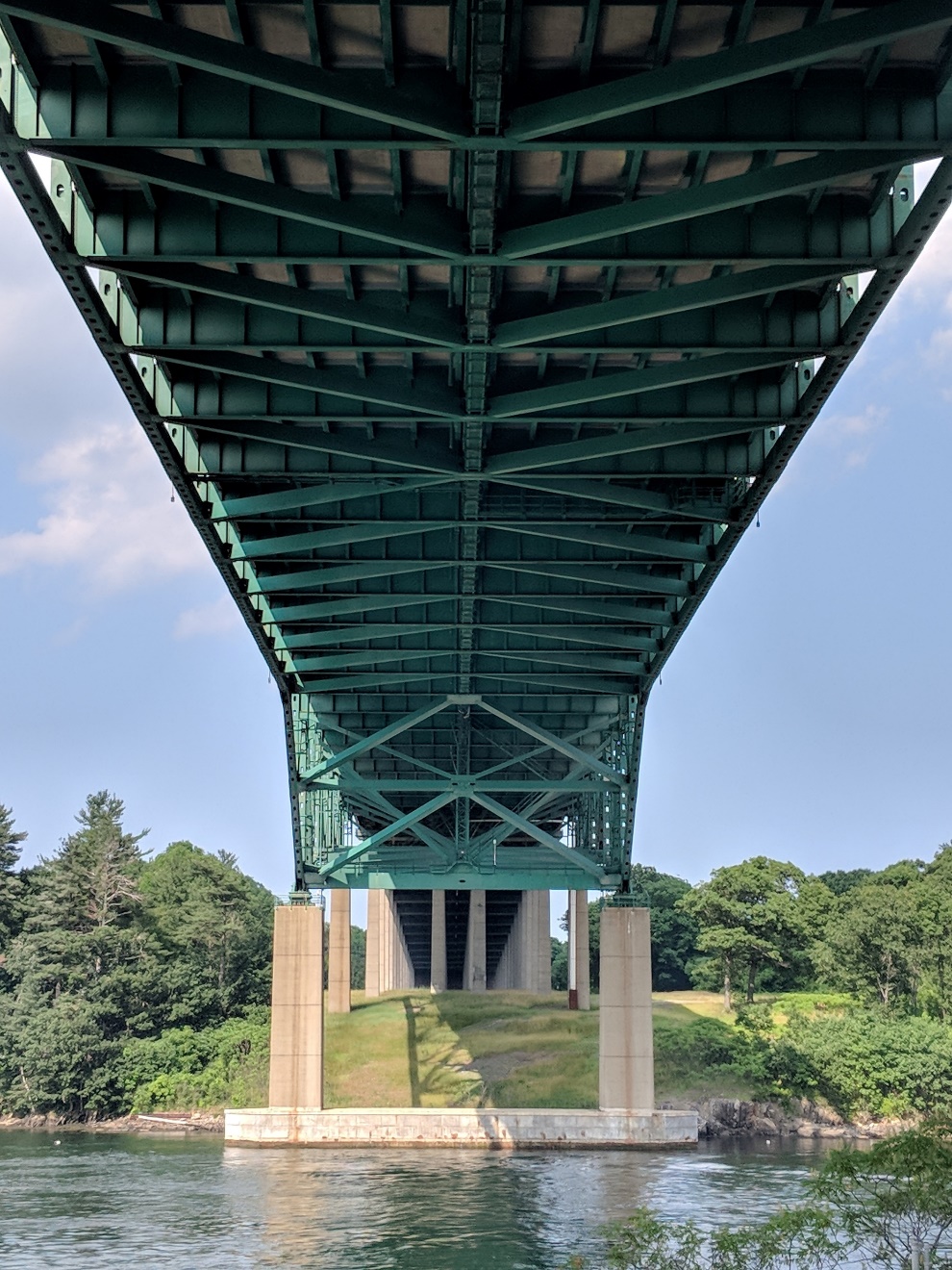